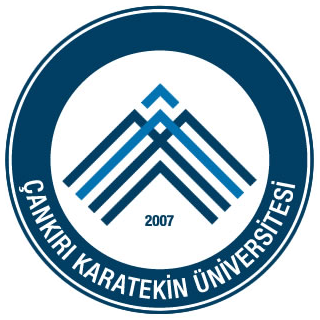 ÇANKIRI KARATEKİN ÜNİVERSİTESİ MESLEK YÜKSEKOKULU
1976’dan Günümüze Uzanan 43 Yıllık Bir Başarı Öyküsü
43 . YILINDA MYO
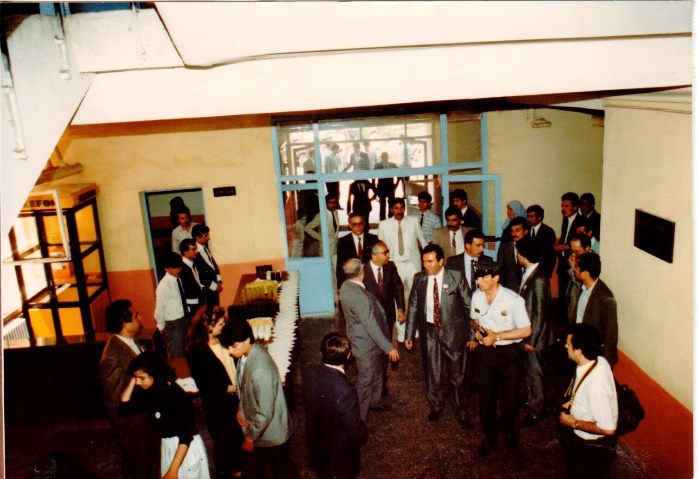 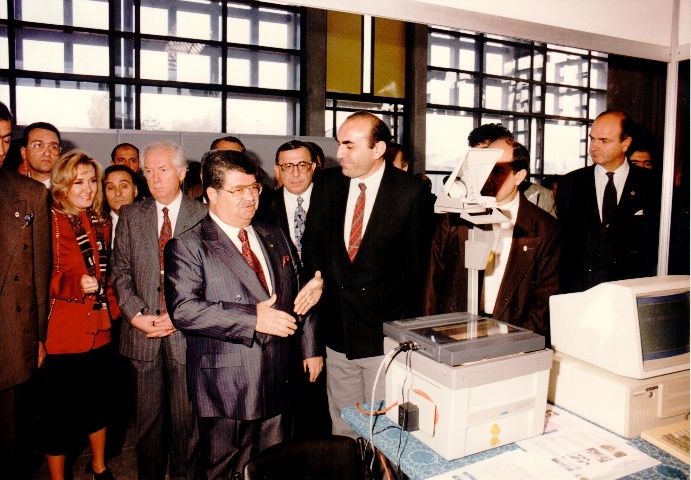 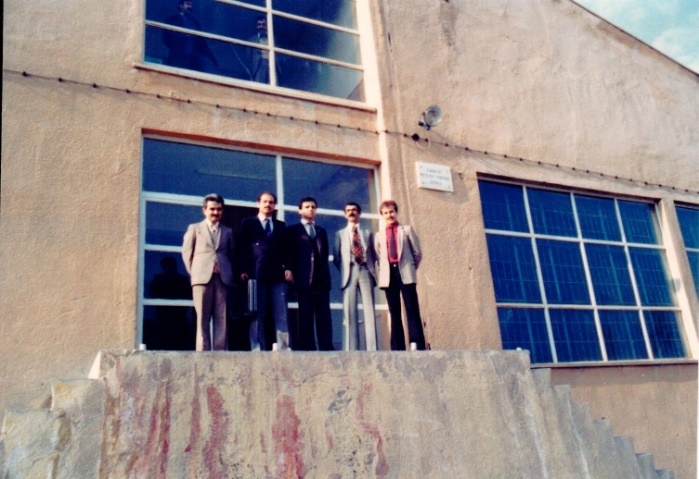 YIL: 1983
YIL: 1990
TARİH BİLİNMİYOR
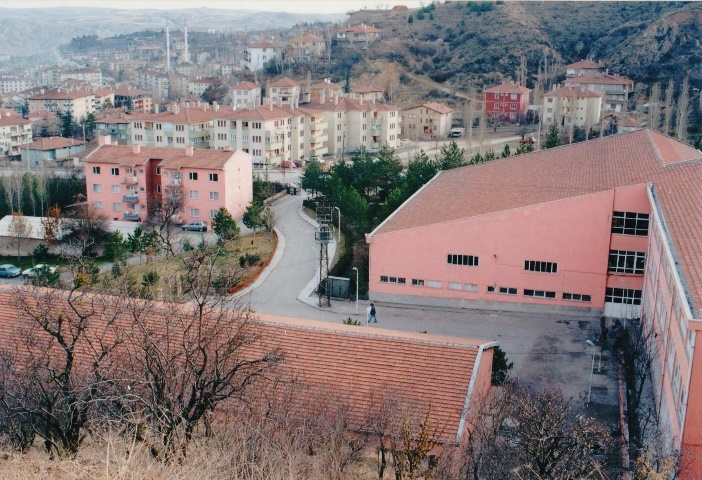 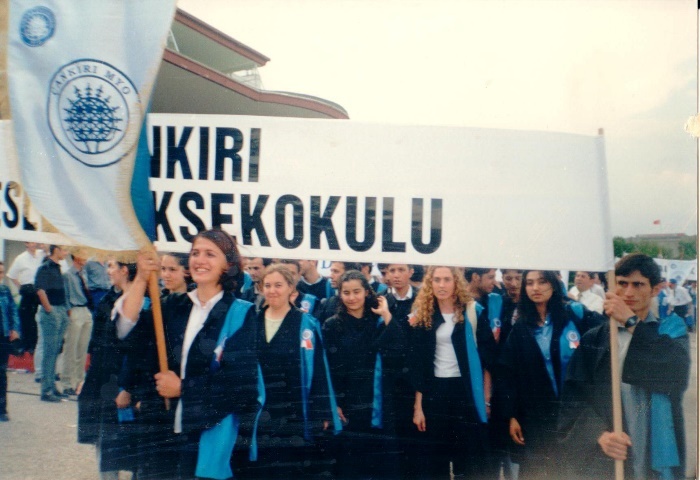 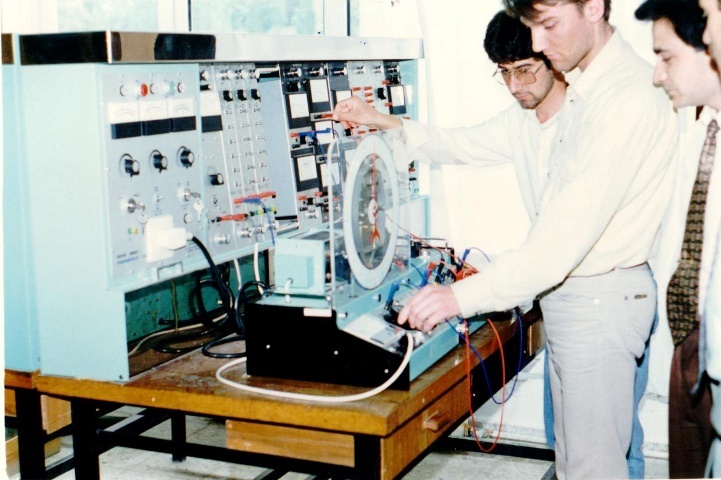 YIL: 1995
YIL: 2000
YIL: 2006
2
Çankırı Karatekin Üniversitesi Meslek Yüksekokulu
YÖNETİCİLERİMİZ
3
Çankırı Karatekin Üniversitesi Meslek Yüksekokulu
AKADEMİK VE İDARİ KADRO
AKADEMİK PERSONEL
Öğretim Üyesi: 8 (8 Doktor Öğretim Üyesi)
Öğretim Görevlisi: 62 (3 Doktor, 3 Rektörlükte Görevli)
Toplam Öğretim Elemanı Sayısı: 70

İDARİ PERSONEL
Genel İdari Hizmetler: 13
Teknik Hizmetler: 10
Toplam: 23
4
Çankırı Karatekin Üniversitesi Meslek Yüksekokulu
FİZİKİ DURUM
2 Kampüs (Taşmescit ve Ballıca kampüsleri)
Açık Alan (100 Bin m2)
Kapalı Alan (25 Bin m2)
15 Bina
12 adet bilgisayar laboratuvarı
4 adet Elektronik ve Haberleşme Laboratuvarı
2 adet Elektrik Laboratuvarı
X adet İklimlendirme ve Soğutma Laboratuvarı
2 adet İnşaat Laboratuvarı
1 adet Makine Atölyesi
1 adet Malzeme ve Malzeme İşleme Atölyesi
X adet Turizm ve Otelcilik Atölyesi
X adet sınıf
3 adet Toplantı Salonu
5
Çankırı Karatekin Üniversitesi Meslek Yüksekokulu
HAKKIMIZDA
Meslek Yüksekokulumuz; Sayıları 800’lere doğru hızla ilerleyen Meslek Yüksekokulları arasında geçmiş dönemlerde sağlanan imkânları (YÖK-Endüstriyel Eğitim Projesi ve diğer projeler - katkılar) tüm akademik ve idari personelin işbirliği ile en etkin ve verimli şekilde kullanarak  eğitimde kendi kategorisinde lider olma ve liderliği sürdürme çabası içinde bu günlere gelmiştir. 
Çankırı Karatekin Üniversitesi Meslek Yüksekokulu 42. yılını idrak ettiği bugünlerde Türkiye’nin örnek ve önde gelen gelişmiş meslek yüksekokullarından birisi olarak gelecek yıllarda da Mesleki ve Teknik Eğitim alanında öncülüğünü yeni projeler ve uygulamalar ile sürdürmeyi, geçmiş yıllardaki ulusal ve uluslar arası ilişkilerini artırarak geliştirmeyi hedeflemektedir.
6
Çankırı Karatekin Üniversitesi Meslek Yüksekokulu
HAKKIMIZDA (2)
7
Çankırı Karatekin Üniversitesi Meslek Yüksekokulu
MİSYONUMUZ & VİZYONUMUZ
8
Çankırı Karatekin Üniversitesi Meslek Yüksekokulu
ÖĞRETİM TÜRLERİ
9
Çankırı Karatekin Üniversitesi Meslek Yüksekokulu
BÖLÜMLERİMİZ ve PROGRAMLARIMIZ
Yüksekokulumuzda 12 bölüm ve bölümlere bağlı 16 programımız bulunmaktadır. Bunlardan 5 programda (Bankacılık ve Sigortacılık, Bilgisayar Programcılığı, İnşaat Teknolojisi, Mekatronik ve Büro Yönetimi ve Yönetici Asistanlığı) ikinci öğretim yapılmaktadır. 
Endüstrü Ürünleri Tasarımı programına 2017-2018 Eğitim öğretim yılı Güz Döneminde öğrenci alınacaktır.  Mevcut bölüm ve programlarımız ilerleyen sayfalarda  listelenmiştir. 
Şu anda Yüksekokulumuza kayıtlı yaklaşık 5000 öğrenci bulunmaktadır. 
Turizm ve Otel İşletmeciliği ve Büro Yönetimi ve Yönetici Asistanlığı programlarında Ballıca Kampüsünde eğitim öğretim faaliyetleri sürdürülmektedir. 
Bu iki program dışında kalan diğer  programlarımızın eğitim öğretim faaliyetleri Taşmescit Merkez Kampüsünde yürütülmektedir.
10
Çankırı Karatekin Üniversitesi Meslek Yüksekokulu
BÖLÜMLERİMİZ ve PROGRAMLARIMIZ (2)
BİLGİSAYAR TEKNOLOJİLERİ BÖLÜMÜ
   - Bilgisayar Programcılığı *
ELEKTRONİK VE OTOMASYON BÖLÜMÜ
   - Mekatronik * 
   - Elektronik Haberleşme Teknolojisi
   - Elektronik Teknolojisi
İNŞAAT
   - İnşaat Teknolojisi *
YÖNETİM VE ORGANİZASYON
   - İşletme Yönetimi
OTEL, LOKANTA VE İKRAM HİZMETLERİ
   - Turizm ve Otel İşletmeciliği
ELEKTRİK VE ENERJİ BÖLÜMÜ
   - Elektrik
   - İklimlendirme ve Soğutma Teknolojisi
MAKİNE VE METAL TEKNOLOJİLERİ
   - Makine
MALZEME VE MALZEME İŞLEME TEKNOLOJİSİ
   - Mobilya Dekorasyon
MUHASEBE VE VERGİ
   - Muhasebe ve Vergi Uygulamaları
FİNANS-BANKACILIK-SİGORTACILIK BÖLÜMÜ
   - Bankacılık ve Sigortacılık
BÜRO HİZMETLERİ VE SEKRETERLİK BÖLÜMÜ
   - Büro Yönetimi ve Yönetici Asistanlığı *
TASARIM BÖLÜMÜ
   - İç Mekan Tasarımı
   - Endüstri Ürünleri Tasarımı
*İkinci öğretimi olan programları göstermektedir.
11
Çankırı Karatekin Üniversitesi Meslek Yüksekokulu
ÖĞRENCİ MEVCUDUMUZ (2015-2016 Öğretim Yılı Verilerine Göre)
12
Çankırı Karatekin Üniversitesi Meslek Yüksekokulu
YÜRÜTÜLMÜŞ VE YÜRÜTÜLEN PROJELERİMİZ
İŞKUR Projesi
Kosova Öğretim Elemanları Projesi
Makedonya Projesi
OBELFA Projesi
OSTİM MYO Projesi 
GİRDES Projesi
Program Geliştirme ve Revizyon
MEB-YÖK Meslek Yüksek Okulları Müfredat Geliştirme Projesi
Sudan  Projesi
Sürekli Eğitim ASO, Sincan Organize Sanayi Bölgesinde Otomasyon Teknolojileri Eğitimi ve AR-GE Merkezi
TİKA Avrasya Projesi Moldova Komrat Gagavuz Özerk Özbekistan
ASO  (Sincan Organize San Projesi)
Mesleki ve Teknik Eğitimde Yazılı Doküman Oluşturma 
Manchestar Koleji ile Öğretim Elemanı ve Öğrenci Değişim Projesi ve İşbirliği Projesi
CCID İşbirliği Projesi 
Avrupa Topluluğu Projeleri
Kosova Mesleki ve Teknik Eğitim              Pilot Uygulaması
Makedonya Mesleki ve Teknik Eğitime Destek Programı
Kosova’da İşgücü Niteliğinin Artırılması ve Eğitimcilerin Eğitimi Programı
Sudan Mesleki ve Teknik Eğitimini Yapılandırma ve Geliştirilmesi Eğiticilerin Eğitimi Programı
Çankırı Karatekin Üniversitesi Meslek Yüksekokulu
13
KİŞİSEL GELİŞİM VE SOSYAL ETKİNLİKLER
Üniversitemiziz Sağlık Kültür ve Spor Dairesi Başkanlığının koordinesinde yapılmaktadır.
14
Çankırı Karatekin Üniversitesi Meslek Yüksekokulu
YÜKSEKOKUL – SANAYİ İŞBİRLİĞİ ÇALIŞMALARI
Yüksekokulumuz özel sektör ile sürekli yakın bir işbirliği içerisindedir.  Çankırı Karatekin Üniversitesi Kamu-Üniversite-Sanayi İşbirliği Uygulama ve Araştırma Merkezi bünyesinde periyodik olarak özel sektör ve kamu temsilcileri ile görüşmeler yapılmakta ve kamu-üniversite-sanayi işbirliği güçlendirilmektedir.
Bu kapsamda sektörel ihtiyaçlar dikkate alınarak çok sayıda programın ders içeriği güncellenmiş, sektörde karşılığı olmayan programlar kapatılmış veya revize edilmiştir. Bunun yanında ön plana çıkan yeni alanlara yönelik programlar açılmıştır.  
Bu anlayış sektörün ihtiyaç duyduğu nitelikli elemanların yetiştirilmesi yanında ülkemizin en önemli sorunlarından birisi olan mezuniyetten sonra iş bulamama sorununu çözmede önemli bir katkı sağlamaktadır.
15
Çankırı Karatekin Üniversitesi Meslek Yüksekokulu
YÜKSEKOKUL – SANAYİ İŞBİRLİĞİ ÇALIŞMALARI (2)
16
Çankırı Karatekin Üniversitesi Meslek Yüksekokulu
ULUSALARARASI İLİŞKİLER
17
Çankırı Karatekin Üniversitesi Meslek Yüksekokulu
YURTDIŞI ÜYELİKLERİMİZ
IVETA (International Vocational Education Association)
CCID (Community College International Development)
TIES (Together Into European Solidarıty for Vocational Education) Kurucu Üye
18
Çankırı Karatekin Üniversitesi Meslek Yüksekokulu
GELECEĞE YÖNELİK  HEDEF TEKLİF VE  ÖNERİ LERİMİZ
İlçelerimizde açılan ancak istenilen verim alınmayan MYO’ları bölüm bazında bünyemizde toplamak
Mesleki ve teknik eğitimde ara eleman yetiştirme kategorisinde lider konuma gelmek ve bu konumu sürdürmek
Ankara ASO 1. Organize Sanayi Bölgesindeki ve Sudan/Hartum’daki Eğitim Merkezlerini daha aktif ve verimli hale getirmek
Geçmişte işbirliği yaptığımız ve proje yürüttüğümüz kurum ve kuruluşlarla olan ilişkilerimizi geliştirerek daha iyi seviyeye getirmek
Sudan Mesleki ve Teknik Eğitim Merkezini üniversitemize bağlı ara eleman yetiştiren bir eğitim kurumuna dönüştürmek
TİKA’nın faaliyet gösterdiği ülkelerde TİKA ile birlikte teknik eğitim destek projeleri yürütmek bu konuda TİKA’nın teknik eğitim destek ortağı olmak
Mesleki ve teknik alanda ara eleman yetiştirmenin ülkemiz açısında gerekliliğini ilgili kesimlere anlatarak mesleki ve teknik eğitimde kalite konuları üzerine yoğunlaşmak 
Eğitim çeşitliliğimizi ve kalite artıma çabalarımızı sürdürmek
Uluslara arası ilişkilerimizi geliştirerek sürdürmek
Üniversitemizin gelişmesi çabalarına destek vermek
19
Çankırı Karatekin Üniversitesi Meslek Yüksekokulu
İletişim
Adres
Çankırı Karatekin Üniversitesi Meslek Yüksekokulu 18200 ÇANKIRI  
Telefon
0 376 213 70 43   
Faks 	
0 376 213 36 01
E-posta   	
myo@karatekin.edu.tr
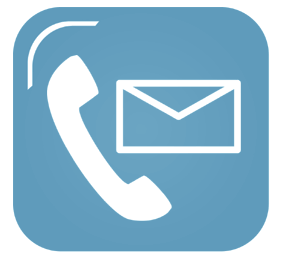 20
Çankırı Karatekin Üniversitesi Meslek Yüksekokulu